Odkrivanje in delo z nadarjenimi učenci v OŠ	    seja sveta staršev Oš Koper
Opredelitev nadarjenih otrok 
Kako poteka odkrivanje nadarjenih otrok
Kako poteka testiranje
Delo z nadarjenimi učenci
Morebitna vprašanja
Učenec je bil predlagan kot potencialno nadarjen otrok…
Koncept odkrivanja in dela z nadarjenimi učenci v devetletni OŠ (1999) opredeljuje nadarjene ali talentirane otroke kot:





2. Termin „odkrivanje nadarjenih učencev“ označuje proces, ki vključuje: 
Evidentiranje-seznam učencev,
Identifikacijo-testi in ocenjevalne lestvice, 
seznanitev in pridobitev mnenja staršev,
delo z nadarjenimi učenci (spremljanje).
Posameznike, ki izkazujejo visoke dosežke ali potenciale na intelektualnem, ustvarjalnem, specifično akademskem, vodstvenem ali umetniškem področju in ki poleg rednega šolskega programa potrebujejo posebej prilagojene aktivnosti.
1. stopnja: Evidentiranje učencev, ki bi lahko bili nadarjeni
izvede se konec prve triade oz. v drugi triadi OŠ
Učenci so evidentirani na podlagi različnih kriterijev:
Učni uspeh
Mnenje svetovalne službe…
Dosežki na likovni, glasbeni, tehniški, 
športni ali drugi dejavnosti …
hobiji
Učiteljevo mnenje
tekmovanja
V skupino evidentiranih učencev so izbrani učenci, ki izpolnjujejo vsaj enega od navedenih kriterijev. To je širša skupina učencev, ki bi lahko bili nadarjeni. Evidenco vodi šolska svetovalna služba.
2. stopnja: Identifikacija nadarjenih učencev – podrobnejša obravnava evidentiranih učencev
Pridobitev soglasja staršev za identifikacijo nadarjenosti!
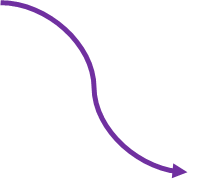 Učenci so ocenjeni na 9 področjih:  učno, voditeljsko, tehnično, gibalno, literarno, likovno, dramsko, glasbeno in filmsko področje.
3. Psihološka testiranja
test ustvarjalnosti besedni del (mislimo ustvarjalno z besedami)
test splošnih intelektualnih sposobnosti
Testiranje: v prvih šolskih urah, od 8.20 do 11.00 (vmes malica), načrtovano  v oktobru 2021, v razredu (do 13 učencev), med učenci razdalja
Rezultati in povratna informacija: odvisno od obremenjenosti psihologinje-zunanje sodelavke
Rezultat pove le, da ima določen učenec potencial, ki ga pa mora razvijati.
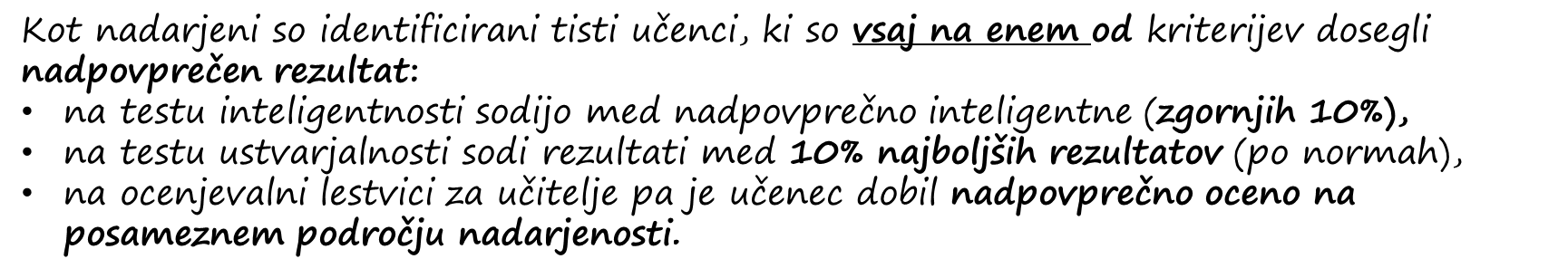 Seznanitev in pridobitev mnenja staršev:

svetovalna služba pisno seznani starše;
 zainteresirani starši se lahko naročijo na vpogled in  predstavitev rezultatov, ki jih izvede psihologinja (dogovor)
Pridobitev pisnega soglasja staršev za nadaljevanje spremljanja otrokovega napredka.
4. DELO Z NADARJENIMI UČENCI
Individualizacija in diferencijacija znotraj pouka, sodelovanje na ustvarjalnih taborih, 
pri dodatnem pouku, 
priprava na udeležbo na 
tekmovanjih, raziskovalne naloge,izbirni predmeti, 
dnevi dejavnosti…
PRIPRAVA INDIVIDUALIZIRANEGA PROGRAMA DELA-na podlagi vprašalnika za učence svetovalna služba opravi razgovor s posameznikom in na podlagi interesov učenca se izdela program
„Nadarjenost“ ali ne: vsak učenec ima svoj potencial, ki ga lahko izkoristi sebi v prid, v dejavnostih, ki ga veselijo in s katerimi krepi svoja močna področja.